CDE Office Hours
August 31, 2023
1
ESSER Office Hours
Topics

Updates and Reminders
Upcoming ESSER Deadlines
Consolidated Application Updates
CRSSA ESSER II Late Liquidation
DonorsChoose Grant
2
[Speaker Notes: Laura]
Updates and Reminders
3
Deadlines Reminders
Important Dates
ESSA FY 2021-2022 
Performance Period: July 1, 2021 through September 30, 2023
Funds must be spent by September 30th
Reimbursement requests must be submitted as soon as possible (deadline 11/15/23) 
ESSER II funds must be spent on or before September 30, 2023
ESSER II Request for Funds are due by November 1, 2023

Resources
ESSER Launchpad page- includes deadlines and resources
Request for Funds webpage
ESSER Lead Reviewer list- CDE staff to contact with questions
ESSER II and III - Allocability
Reminder: 
Allowability is contingent upon allocability (relationship of activity to the pandemic)
The farther we get from the declaration of the pandemic (March 13, 2020), the greater the burden of proof of the connection to the pandemic 
Document! 
Data and documentation that shows the ongoing impact of the pandemic on the activities being implemented at this point and moving forward
Be able to demonstrate how reasonableness and allocability were assessed and determined
[Speaker Notes: Nazie]
Consolidated Application Updates
Thank you for submitting your LEA’s 2023-24 Consolidated Application!  Many districts have already received preliminary feedback; please submit revisions as soon as possible!

CDE’s goal for final approval for applications is 9/30/23.

If you would like to check the status of your application or have any questions, please reach out to your Regional Contact(s).
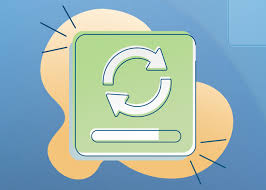 [Speaker Notes: Laura/Rachel E?]
CRSSA ESSER II
Late Liquidation
7
[Speaker Notes: Nazie]
What is the Difference Between Obligation and Liquidation?
Obligate - make a binding, written commitment to obtain services, work, or products (often compared to using a credit card for a purchase)
Liquidate - draw down funds (submit a request for funds)
Obligation Date by Activity Type [34 CFR §76.707]
Late Liquidation - USDE Communication
Reminders regarding ESSER funds at this point in time! 
Discourage use of funds for new construction 
Encourage addressing needs arising from the pandemic and using funds for pressing needs and with the sense of urgency as intended
All uses of funds must meet the overall purpose of the ESSER grants: “to prevent, prepare for, and respond to to COVID-19”
Includes matters that have been exasperated by the pandemic 
ESSER obligation and liquidation deadlines are set in statute and regulations
USDE does NOT have the authority to waive or extend the obligation periods
USDE does have the authority to extend the liquidation period, on a grant by grant basis, for activities that have been properly and timely obligated [timely and valid obligation pursuant to 34 CFR §76.707]
Clarifications
Extension must be requested by the SEA - granted on a case by case basis 
USDE has released a process for requesting late liquidation extensions - ESSER II 
At this time, they are not pre-determining what scenarios constitute the circumstances under which an extension will be granted; urge SEAs and LEAs to continue to spend and draw down funds as quickly as feasible  
USDE can only extend the liquidation (NOT the obligation) period up to 18 months after the obligation deadline (or up to 14 months after the liquidation period)
Liquidation Extension Request
CDE will submit a request for an extension on behalf of any LEAs that may need additional time to liquidate ESSER II funds that have been properly obligated by September 30, 2023. 
Submit a request to CDE using the Liquidation Extension Form.
Due to CDE by October 31, 2023.
Supporting Colorado Teachers Program
“DonorsChoose Grant”
13
[Speaker Notes: Matt Koziol]
Supporting Colorado Teachers Program (“DonorsChoose Grant”)
Overview
In collaboration with DonorsChoose, CDE is providing $11 million in ESSER funding for PK-12 educators to request academic supplies for up to $1,000 from DonorsChoose. This includes up to approximately $800 in materials + shipping/processing/labor + administrative fees

Project Eligibility
DonorsChoose 1. Vets all educator requests; 2. Posts project; and 3. Fulfills projects with CDE funds, as long as they meet project eligibility criteria, for as long as CDE funds last
Only one project submitted by an eligible educator
PK-12 full-time Colorado public school educator whose main responsibility (at least 75%) is to directly teach or counsel students 
Examples of eligible educators include: K-12 classroom educator, PreK educator, school librarian, school nurse, school psychologist, etc.
Includes only eligible items
Must be items for student use
No food/clothing, staff stipends, purchased services, PD materials, or subscriptions with a term date beyond Sept. 30, 2023
Project goal is strong, clearly stated, and educationally appropriate for the students affected
There is a connection to student recovery from the pandemic
Academic materials that students need to recover from learning loss
Social-emotional or mental health support materials to help with the impact of COVID-19 on student mental health
Total project cost is under $1,000
Receipt of Materials and District Notifications
Timeline and Receipt of Supplies
Vetting projects takes approximately 2-5 days to approve eligible projects. 
Once eligible projects are approved, they are posted to the DonorsChoose website and funding is immediately applied from CDE, if funds are still available.
If funding has not been applied immediately upon being posted, the requesting teacher should reach out to DonorsChoose customer support.
Once approved, materials are ordered by DonorsChoose and should arrive at the school within 1-2 weeks.
Once materials arrive at the school, they become school property
Districts and schools do not have a responsibility to track, monitor, or report on ordered/received materials

District Notifications
District leaders may sign up with the DonorsChoose District Partnership program to receive: 
Automatic alerts for school leaders every time a new project is posted.
Ability to track all donated materials and receive updates on projects.
An annual report for district leaders.

Further information
DonorsChoose: Colorado ESSER Project Page
CDE Project Page: DonorsChoose and ESSER COVID Relief Funding
CDE Communication Toolkit
Upcoming Meetings
16
Looking Ahead…
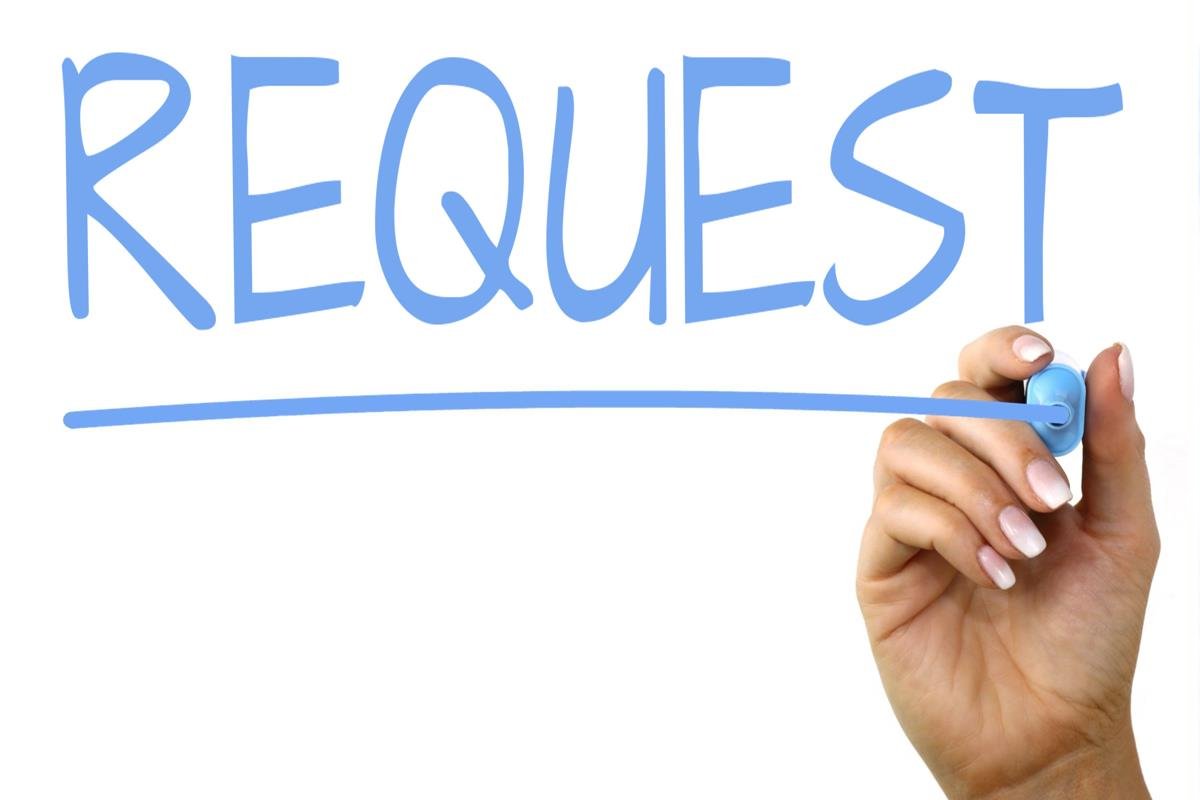 Any requests for topics or questions?

Upcoming Office Hours:
Sept 7 *Due to a scheduling conflict, the Sept 14 Office Hours has been rescheduled to Sept 7, 2:30-4pm.
Monitoring Training
Reporting Requirements: LEA Report Cards
Sept 28
CDE Contacts!
Emails: Lastname_Firstinitial@cde.state.co.us (e.g., Smith_a@cde.state.co.us)